KÕt nèi tri thøc víi cuéc sèng
TIÕNG VIÖT 
1
Bµi
ut    öt
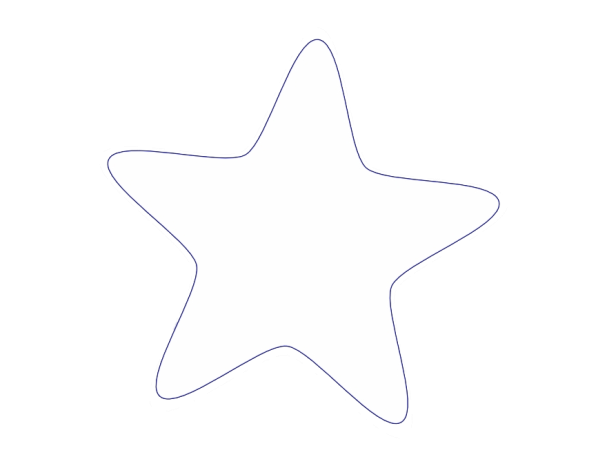 52
TIẾT 1
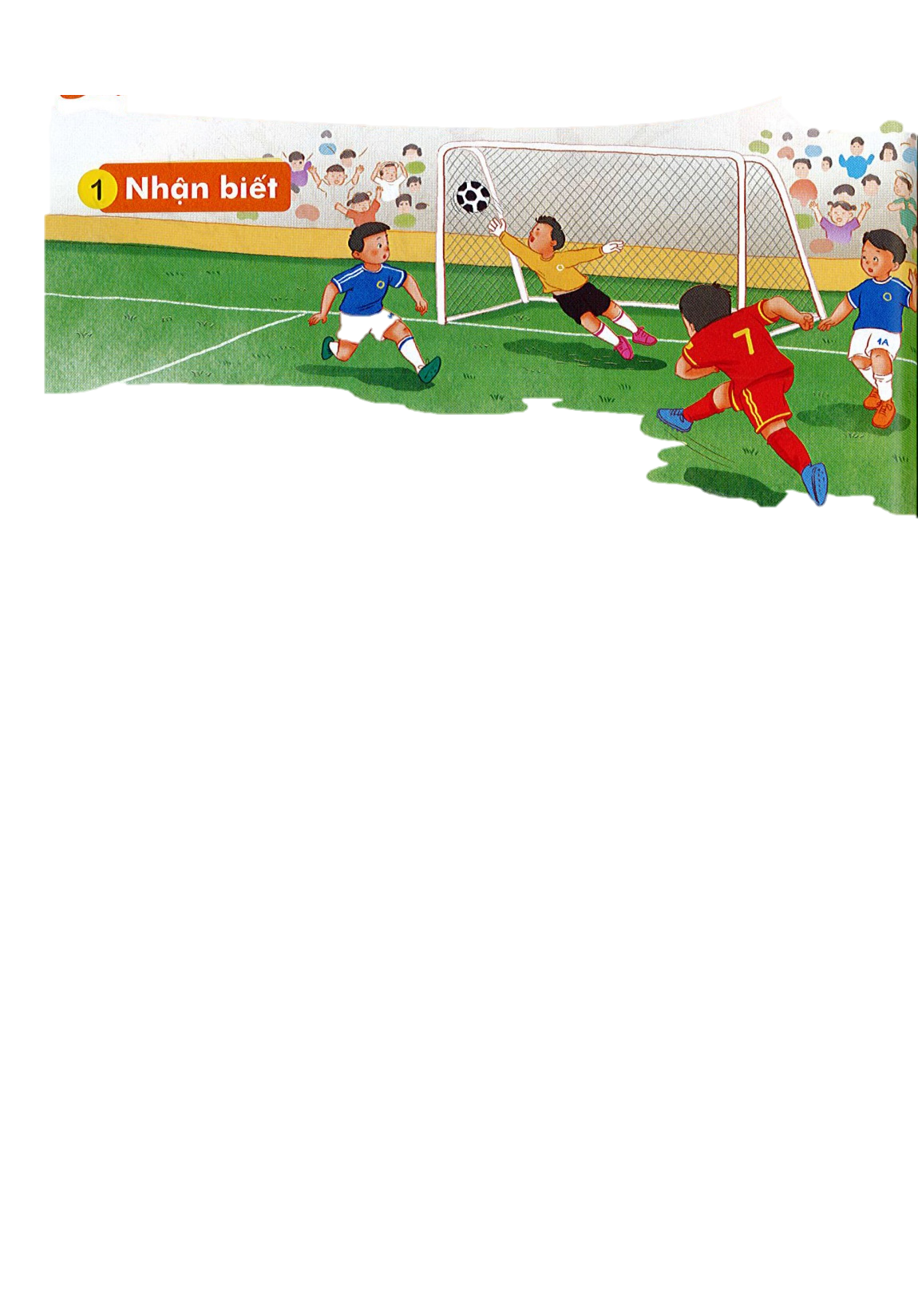 1
Nhận biết
Caàu thuû soá 7 thu huùt khaùn giaû 
baèng moät cuù suùt döùt ñieåm.
ut
öt
2
Đọc
ut
öt
ut
s
sut
Ù
Mình cùng thi tài!
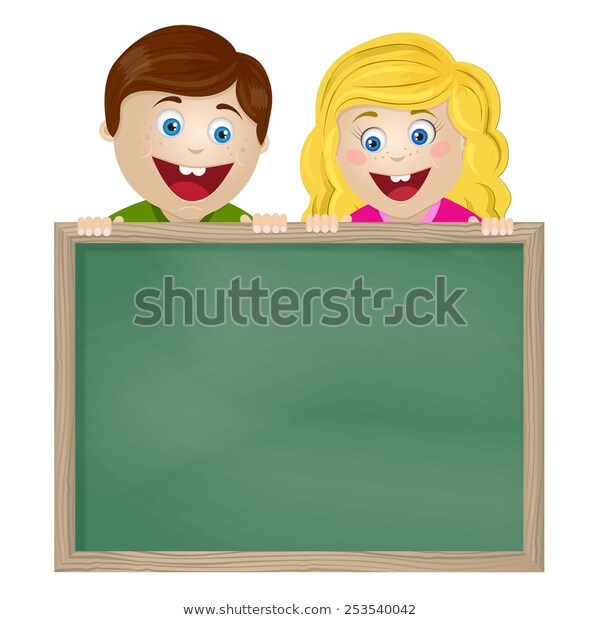 Taïo tieáng môùi coù vaàn ut, öt
Mình cùng thi tài!
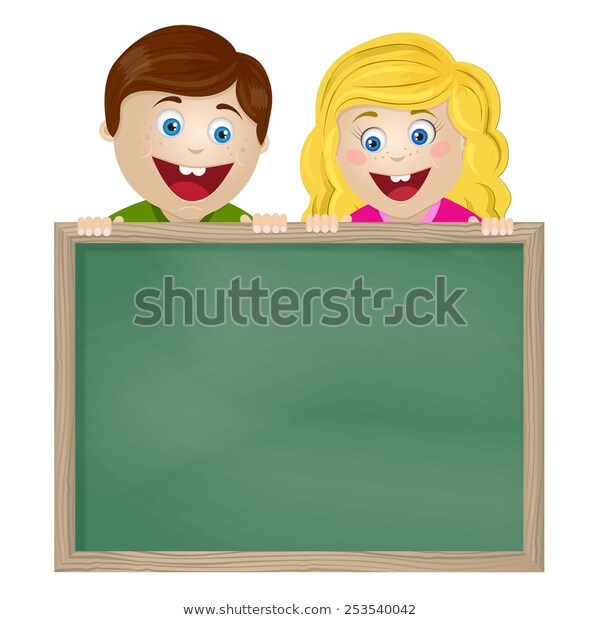 Taïo tieáng môùi coù vaàn ut, öt
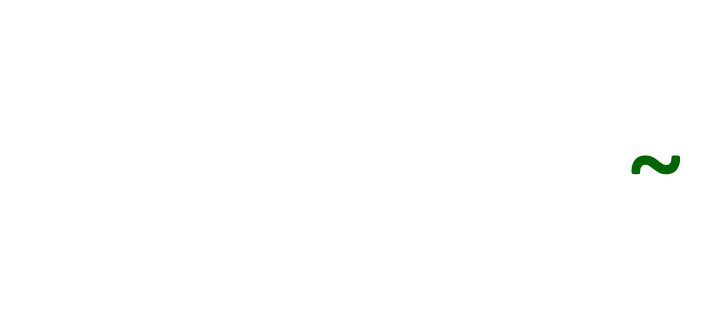 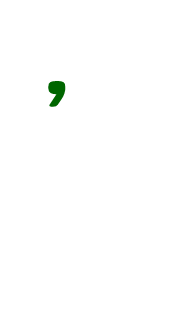 möùt
m
möùt
M:
öt
2
Đọc
buït  huït  luït  suït  döùt  möùt  nöùt  söùt
2
Đọc
ut
öt
ut
s
sut
Ù
buït  huït  luït  suït  döùt  möùt  nöùt  söùt
thư gi·n nhÐ!
Nèi ch÷ víi h×nh
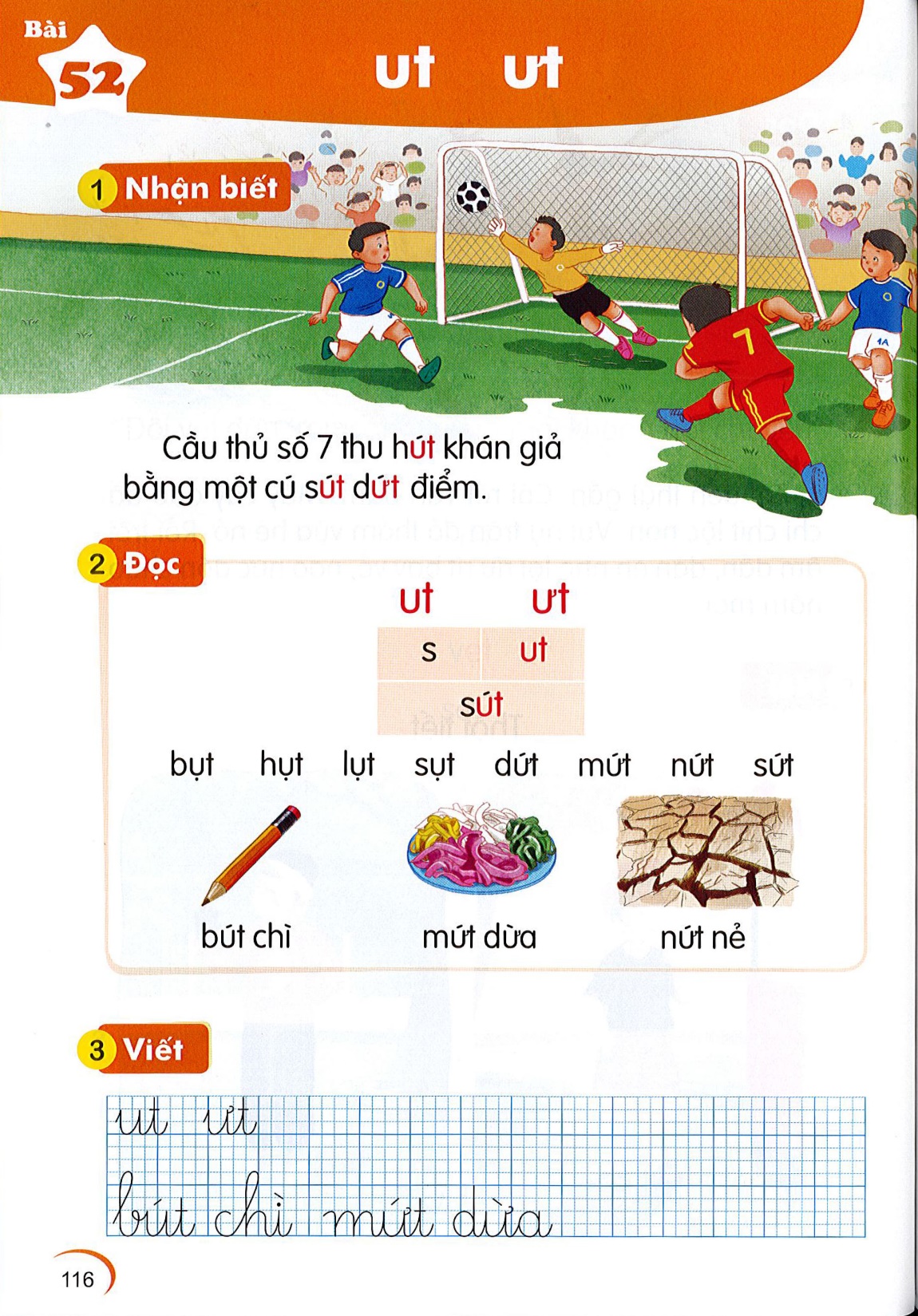 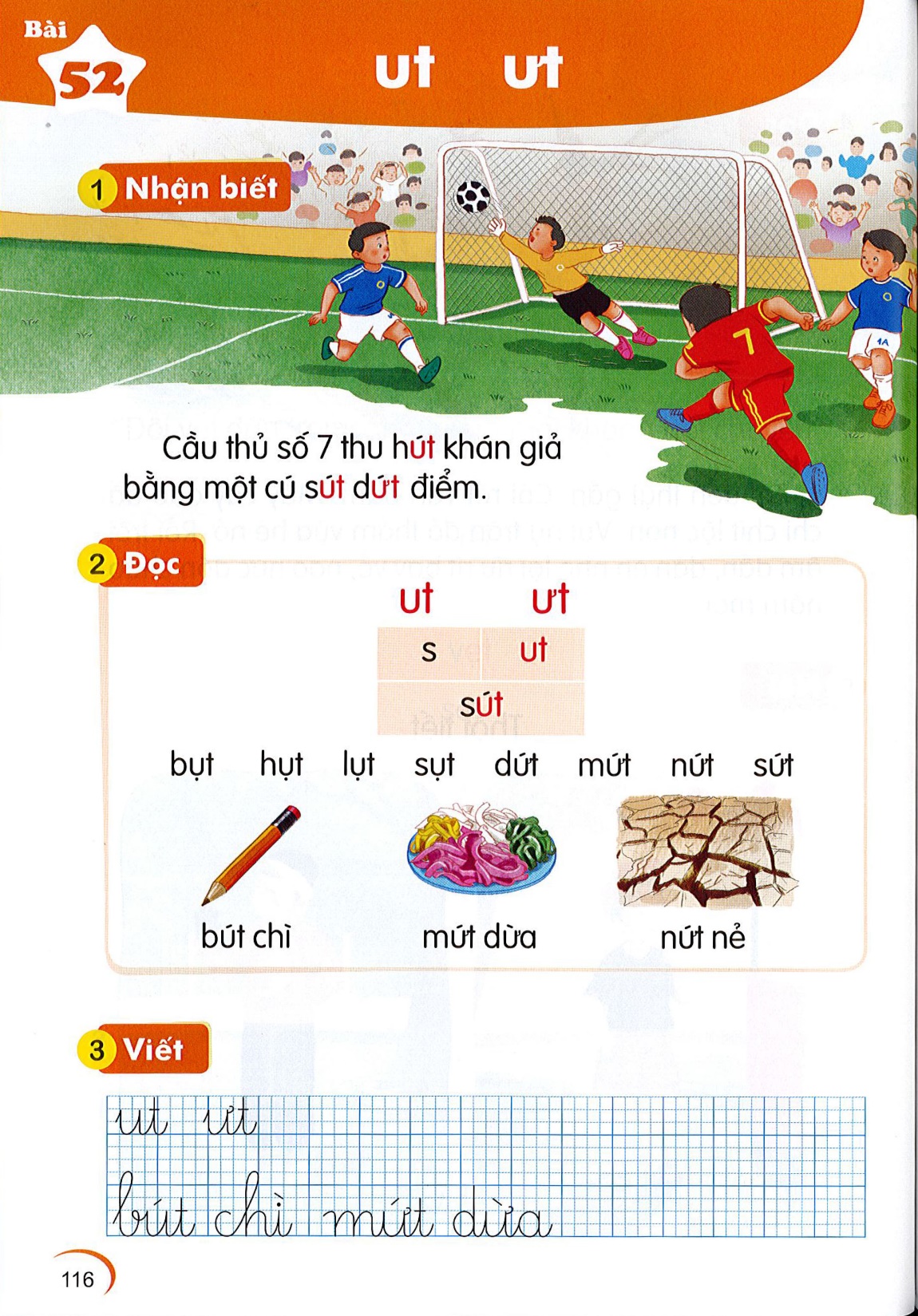 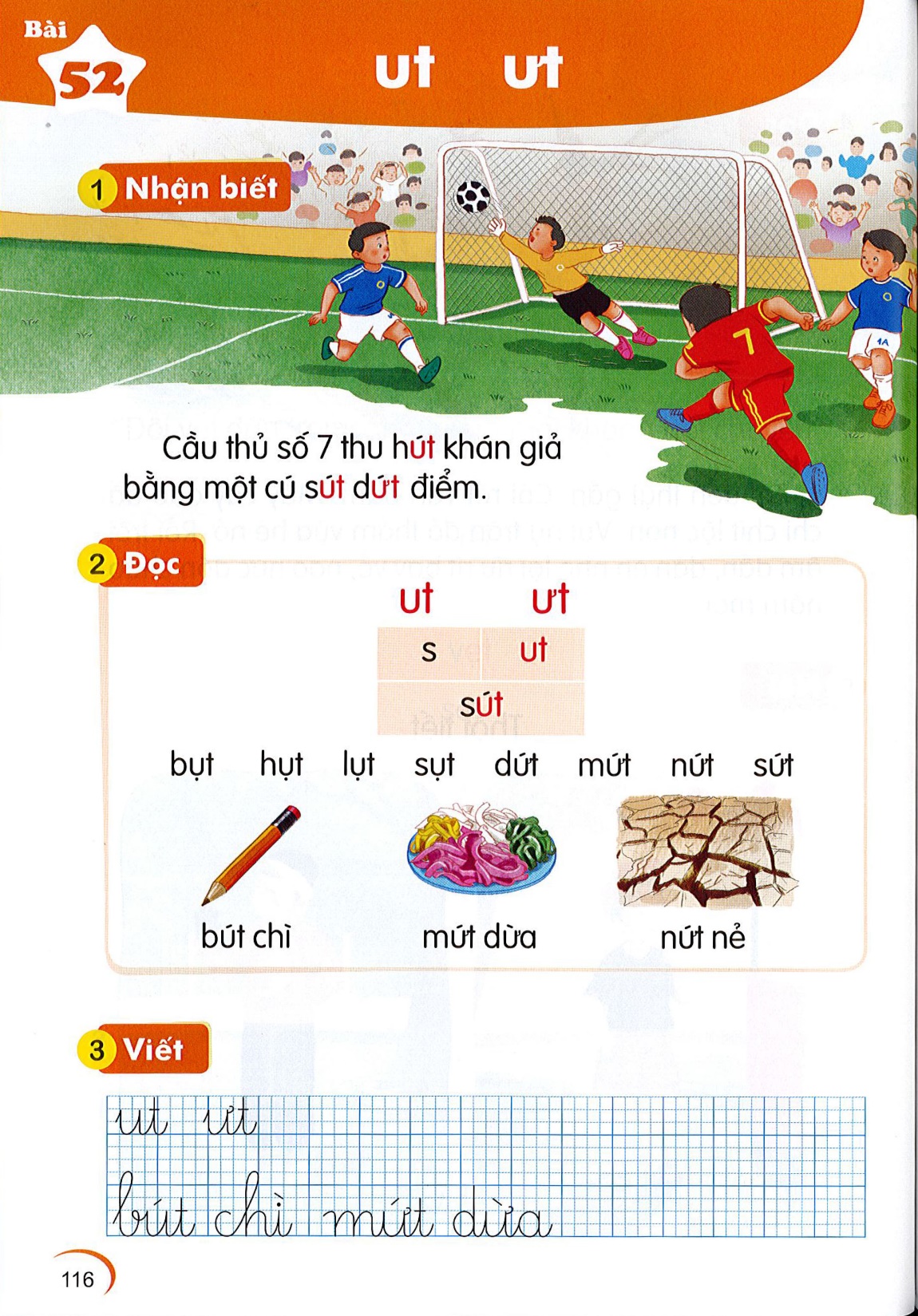 buùt chì
nöùt neû
möùt döøa
2
Đọc
ut
öt
ut
s
sut
Ù
buït  huït  luït  suït  döùt  möùt  nöùt  söùt
2
Đọc
ut
öt
ut
s
sut
Ù
buït  huït  luït  suït  döùt  möùt  nöùt  söùt
buùt chì   	 möùt döøa	    nöùt neû
3
Viết bảng
ViÕt b¶ng
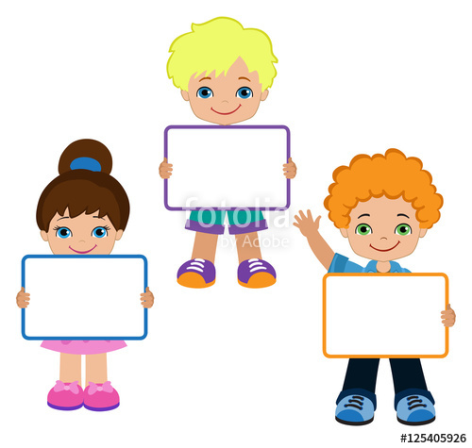 3
Viết
3
Viết
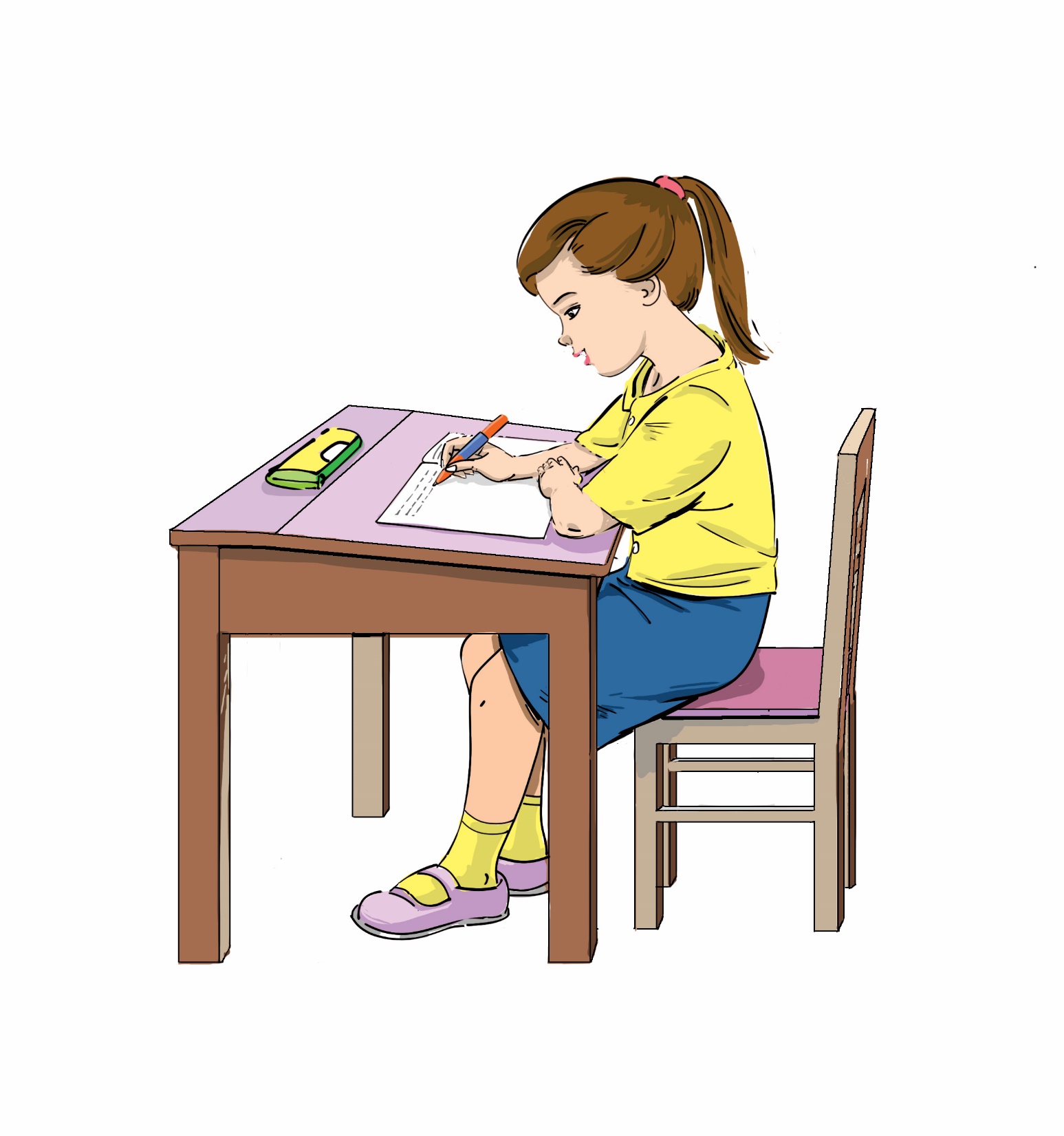 3
Viết
Bµi
ut    öt
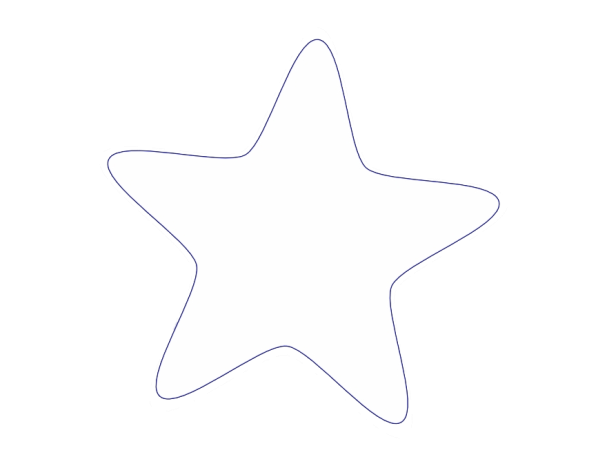 52
TIẾT 2
3
Viết
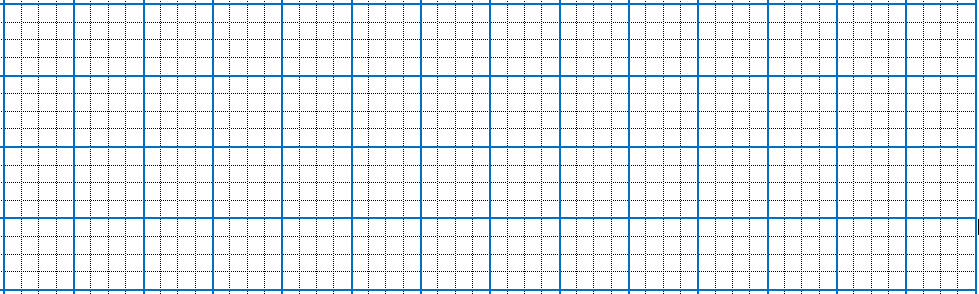 Ďt
Ŕt
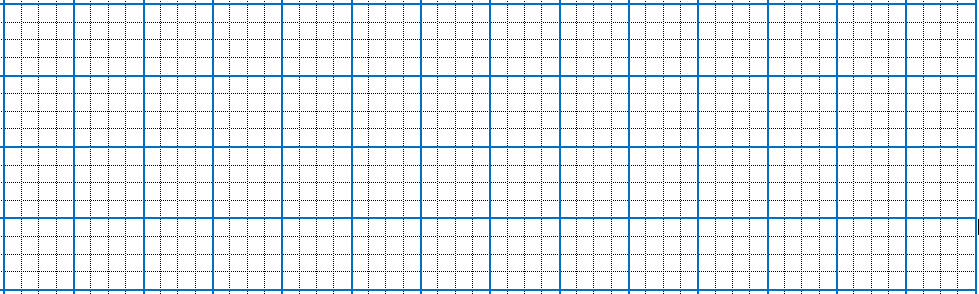 λǼt εì
Ǻứt dừa
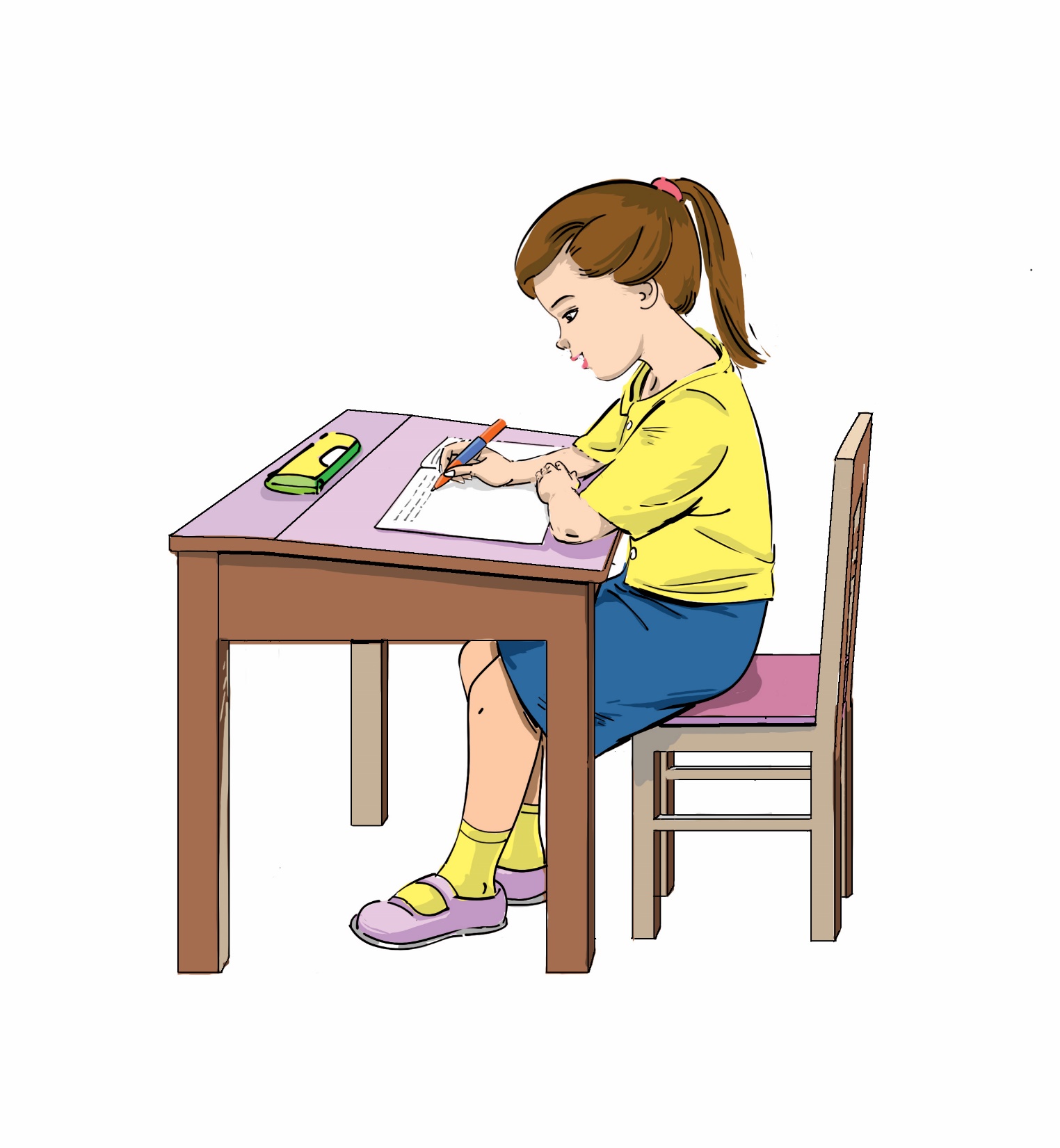 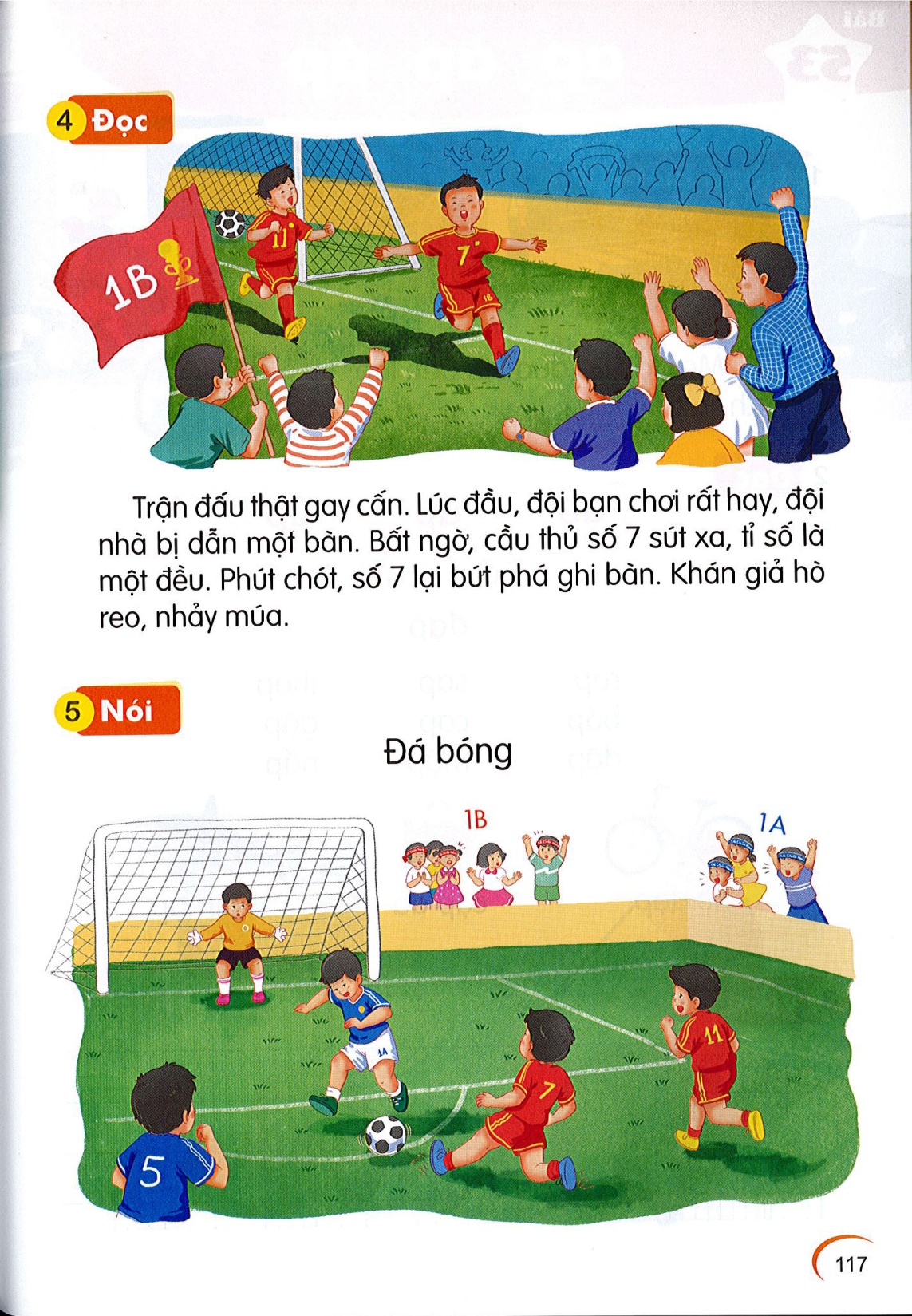 4
Đọc
Traän ñaáu thaät gay caán. Luùc ñaàu, ñoäi baïn chôi raát hay, ñoäi nhaø bò daãn moät baøn. Baát ngôø, caàu thuû soá 7 suùt xa, tæ soá laø moät ñeàu. Phuùt choùt, soá 7 laïi böùt phaù ghi baøn. Khaùn giaû hoø reo nhaûy muùa.
5
Nói
Ñaù boùng
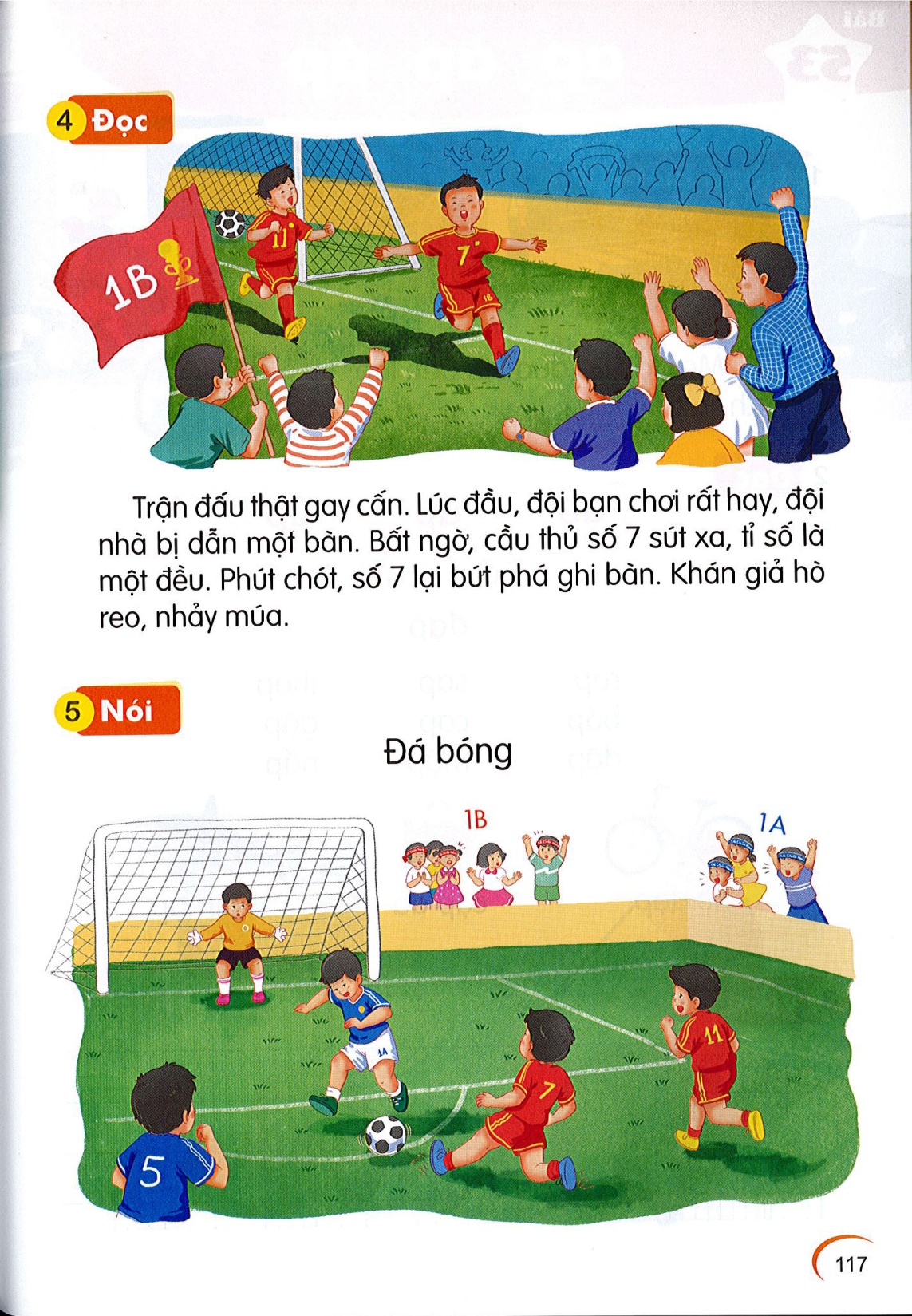